МБДОУ «ДЕТСКИЙ САД №18 СТ.АРХОНСКАЯ»
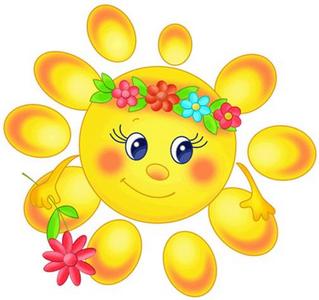 «СОЛНЫШКО»
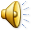 «ШИРОКАЯ МАСЛЕНИЦА»
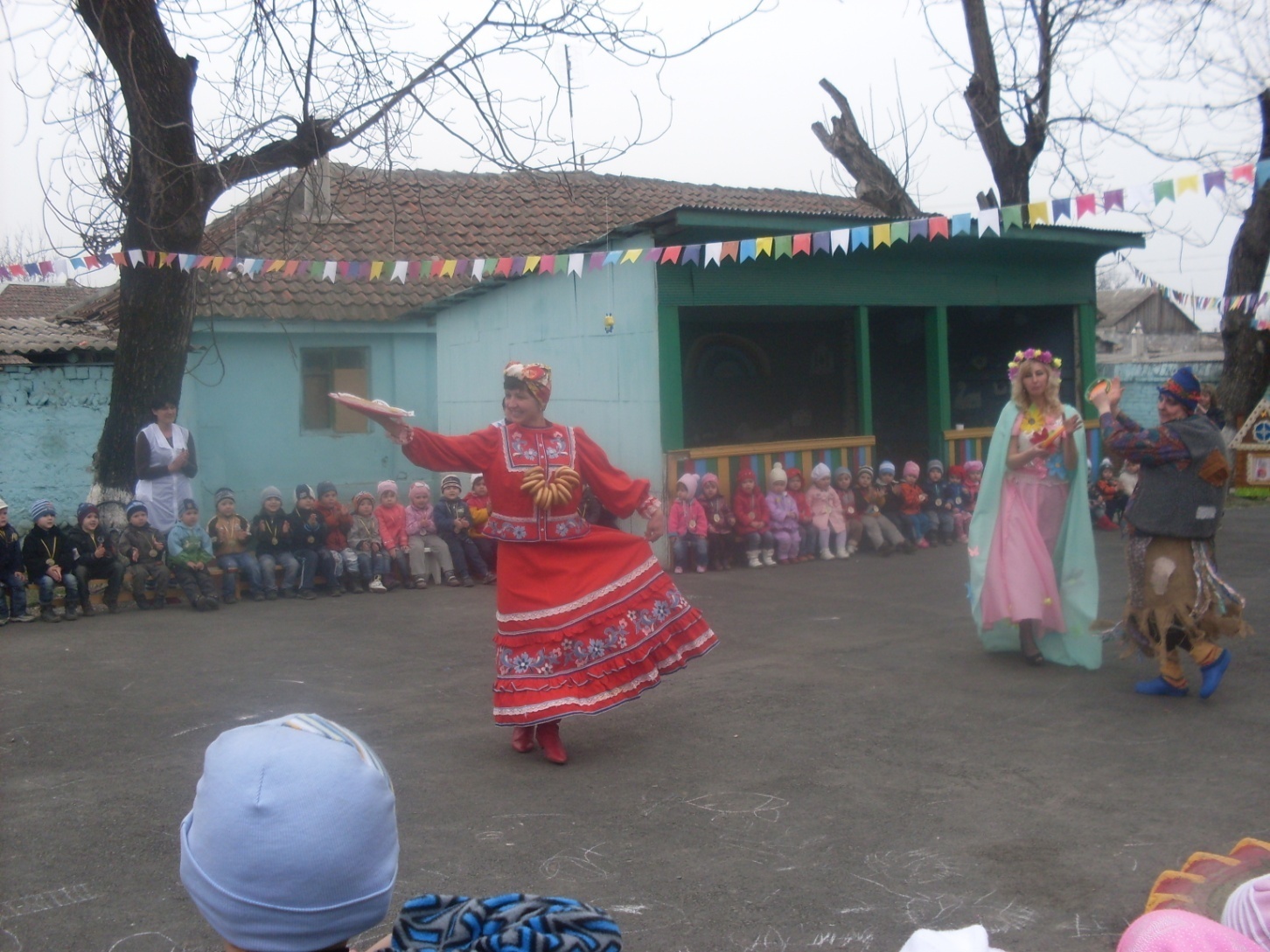 ОБЪЕДИНЕНИЕ ПРОЕКТОВ «ДОШКОЛЬНИК В МИРЕ ЭКОНОМИКИ» И «ПРАВОСЛАВНАЯ КУЛЬТУРА»
ТИП ПРОЕКТА: ТВОРЧЕСКИЙ ВОЗРАСТНАЯ ГРУППА: СТАРШАЯДЛИТЕЛЬНОСТЬ: НЕДЕЛЬНЫЙ АКТУАЛЬНОСТЬ ПРОЕКТА:
Налаживание коммуникаций со взрослыми и сверстниками на основе  совместной деятельности и взаимной помощи
Становление творческой личности, как созидателя и преобразователя 
Развитие ручных умений, элементарных навыков рукоделия, усидчивости и аккуратности в работе
 Приобщение ребенка к миру экономической деятельности
Формирование ценностной сферы личности ребенка на основе приобщения к традициям православной духовной культуры, традиционному укладу жизни
Цель:
Провести праздник  через  эмоциональное  сопереживание  и  участие в  игре – действии.
Способствовать совместной деятельности взрослых и детей.
Развитие коммуникативных способностей
Учить оперировать деньгами, соотносить доход с ценой товара, что деньги служат средством обмена товарами между людьми - "товар - деньги – товар»
Учить уважать людей, которые трудятся и честно зарабатывают свои деньги.
Участники проекта и их функции:
Дети и их родители - активное участие
Заведующий детским садом - создать условия для организации и проведения мероприятий;обеспечить необходимой документацией, литературой всех участников проекта, методическими разработками;
Музыкальный руководитель - проведение мероприятия;
Воспитатели – реализация проекта и оформление;
Зам. зав. по хоз. части - материально-техническое обеспечение
ЭТАПЫ ПРОЕКТА:
Организационный
Планирование реализации проекта
Рефлексивный 
Анализ деятельности
1.организационный
1.1.    Разработка  проекта:
Обсуждение  вариантов проведения и возможностей  участия в  празднике  родителей  и  детей.
Подготовка  информации  для  родителей  о народном  празднике «Масленица».
Планирование  и  проведение  занятий, совместной  и  игровой  деятельности  с  детьми.
2. Планирование реализации проекта
2.1.  Разработка  праздника:
 Планирование проведения  праздника;
Обсуждение  оформления  группы.
Подбор  необходимых  атрибутов  для  игр  на  празднике.
Оформление  уголка  для  родителей с  информацией о  народном  празднике «Масленица»
Оформление «блинного» уголка  с  рецептами  блинов.
2.2.   Совместная  деятельность  взрослых и детей.  
 
Беседы  о  празднике,  о  его  праздновании  на  Руси.
Чтение  и  разучивание  закличек, поговорок, стишков.
Разучивание  хороводных  и  подвижных  игр.
Рисование по  теме: «Масленица пришла»
Лепка по теме: «Масленица – блиноедка»
Ручной  труд: Изготовление масленичек.
3. Рефлексивный
1. Проведение  масленичной  недели.
2. Праздник  для  детей, проведение хороводных  и  подвижных  игр,
3. Беседы с иереем Виталиейм Стратейчук 
4. Чаепитие на день «Лакомки»,
5. Блины  на  протяжении  всего  праздника.
4. Анализ деятельности
Воспитатели беседуют с детьми индивидуально и наблюдают за детскими играми.
Участники проекта делятся мнениями, отвечают на поставленные вопросы. Руководитель, авторы-разработчики, участники проекта оценивают креативность работы, качество результата, потенциал продолжения работы.
Ожидаемый результат:
Дети понимают и ценят окружающий предметный мир (вещный мир как результат труда людей);
Уважают людей, умеющих хорошо трудиться и честно зарабатывать деньги;
Осознают на доступном им уровне взаимосвязь понятий «труд – продукт – деньги» и то, что стоимость продукта зависит от его качества;
Видят красоту человеческого творения;
Благоговение  к святым, почтение и любовь к родителям  и другим людям
ВЕСНА-КРАСНА В ГОСТИ К НАМ ПРИШЛА
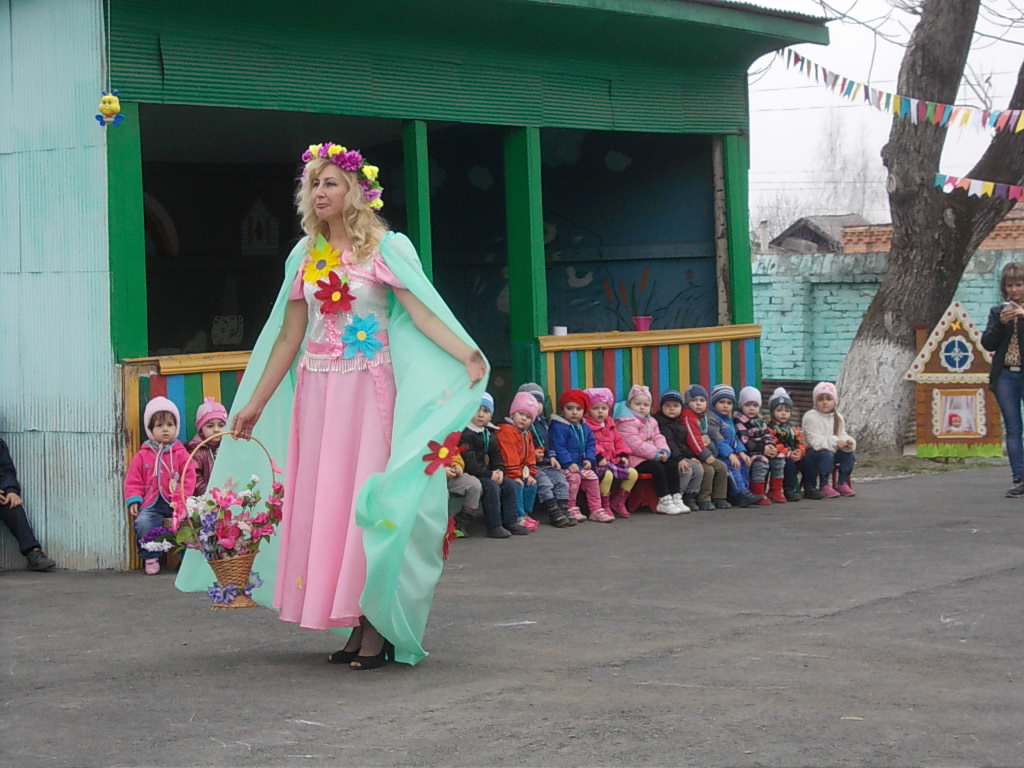 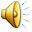 ИГРЫ – ЗАБАВЫ В РАЗГАРЕ.
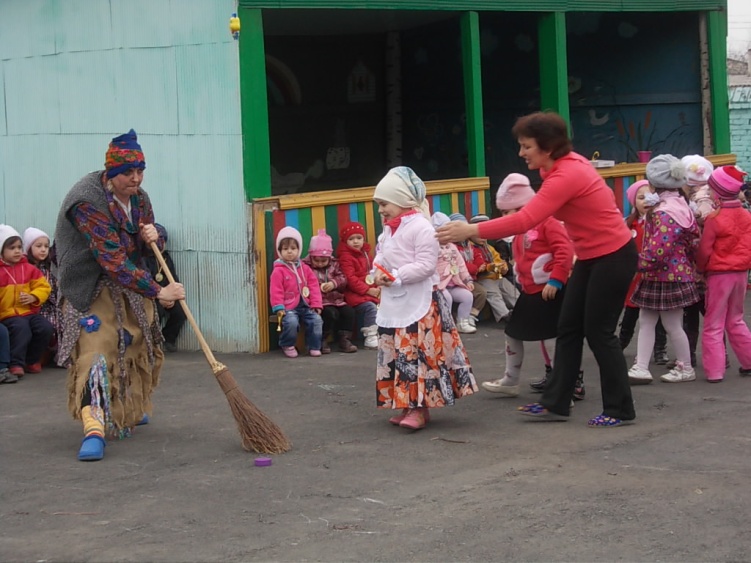 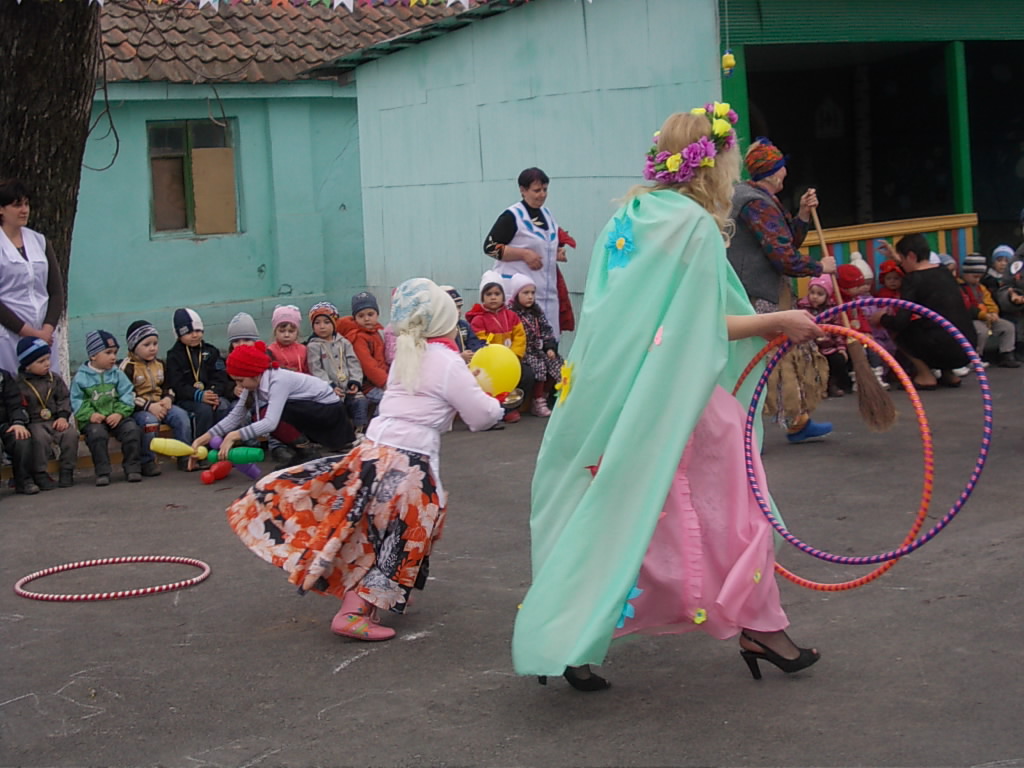 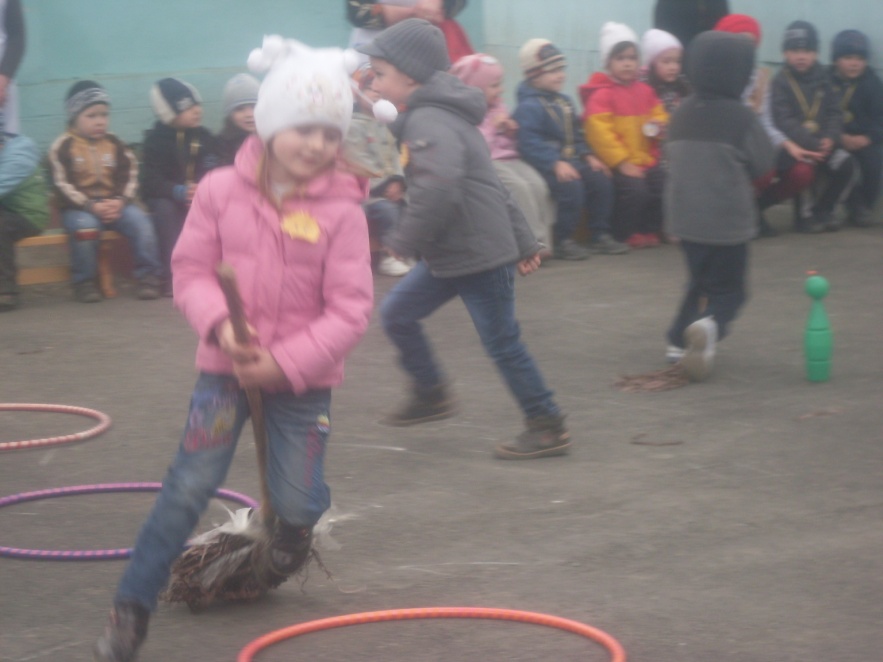 СОЛНЫШКУ МЫ РАДЫ!
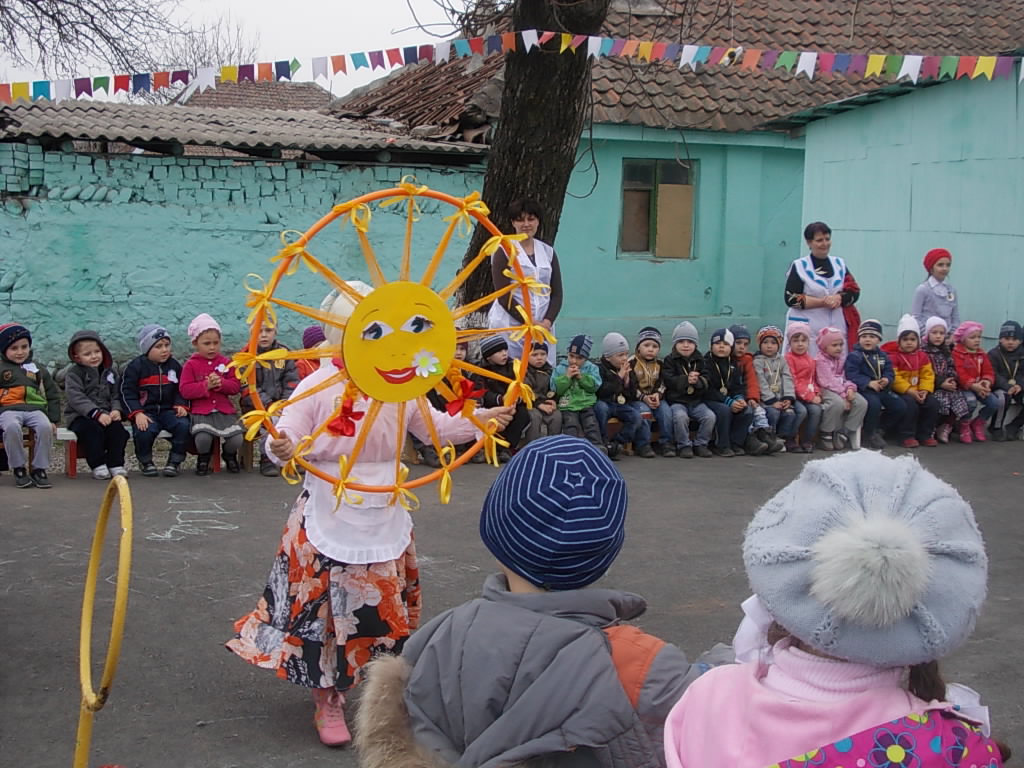 ЗДРАВСТВУЙ, МАСЛЕНИЦА ГОДОВАЯ, НАША ГОСТЬЮШКА ДОРОГАЯ!
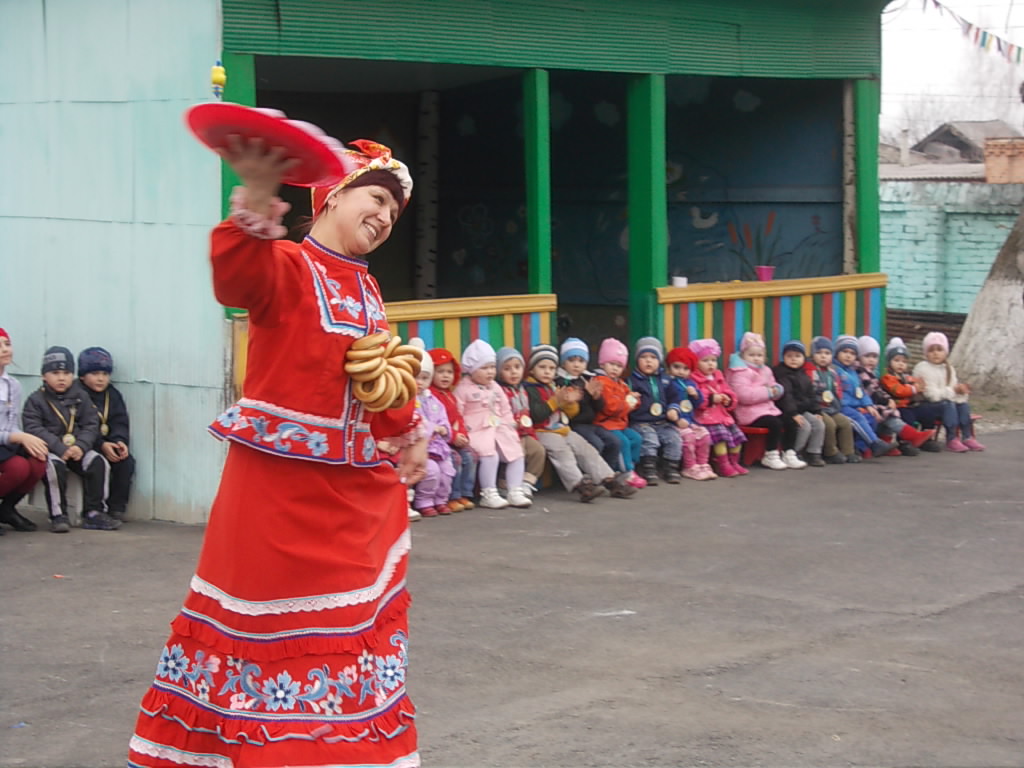 ВСЕ ГОТОВО К ЧАЕПИТИЮ.
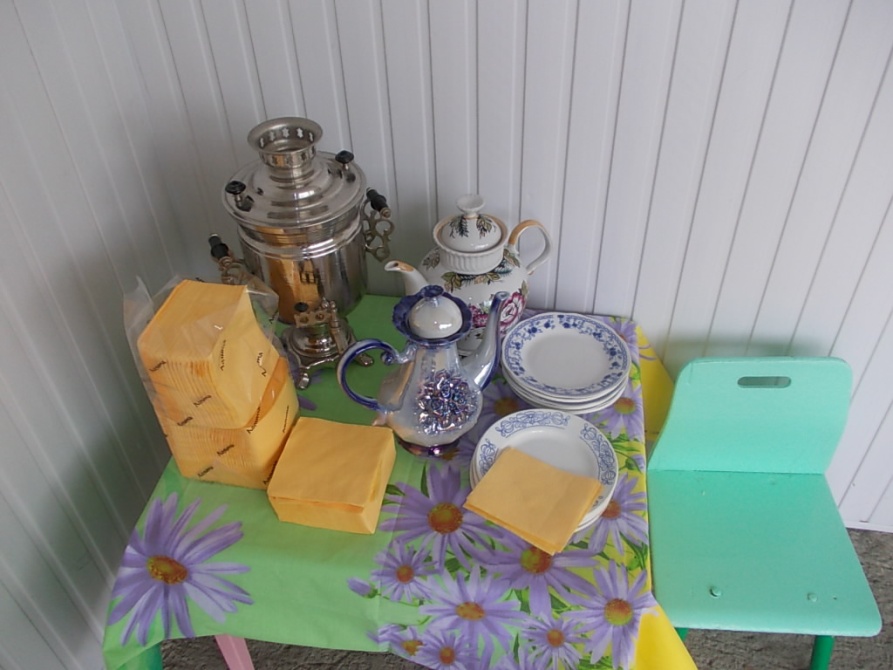 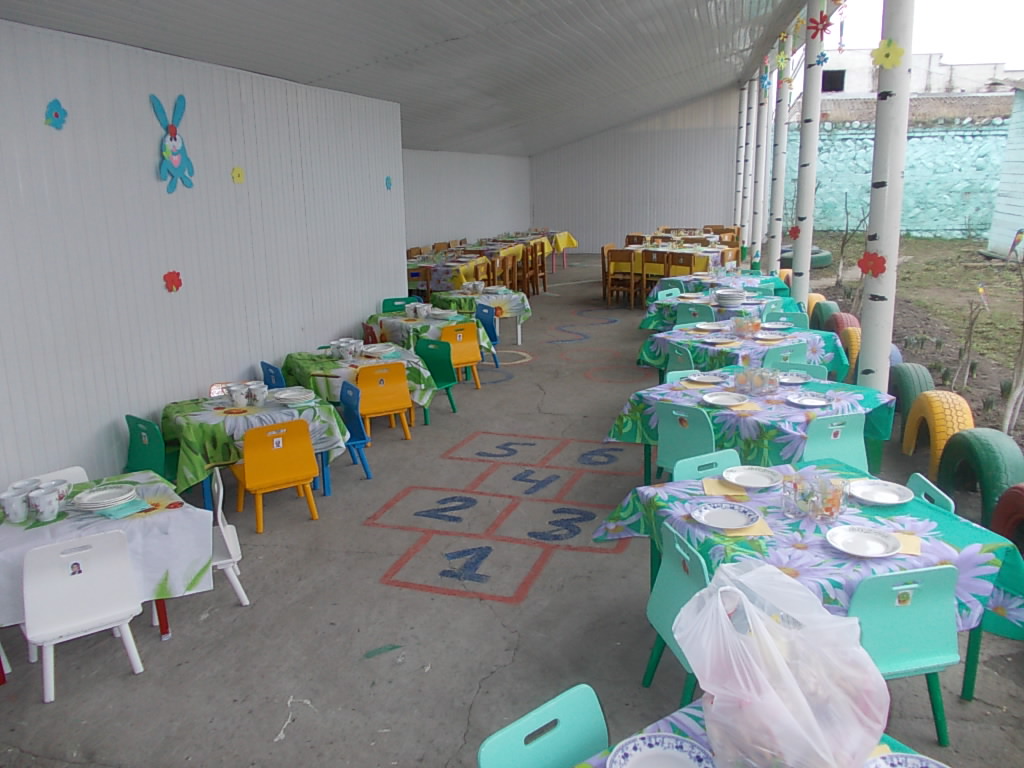 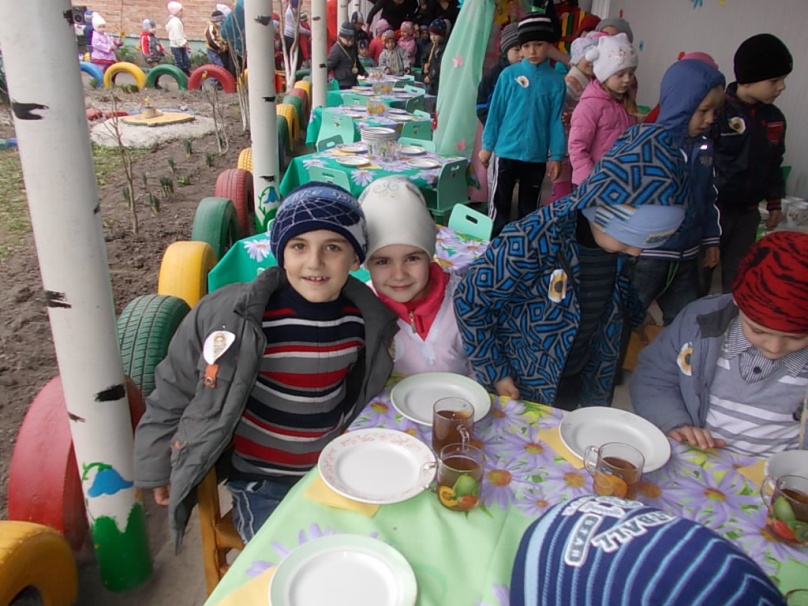 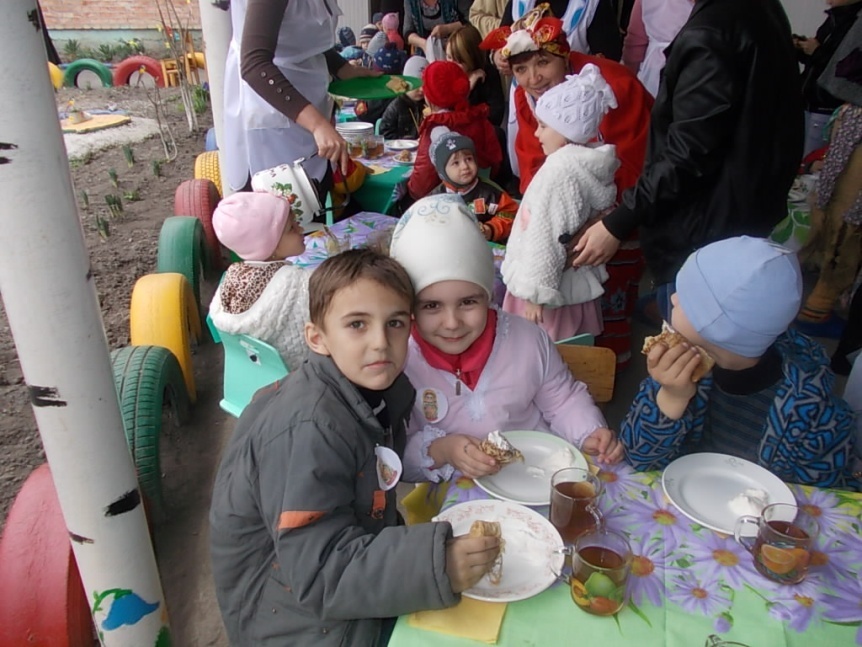 БЛИННЫЙ УЖИН НА СВЕЖЕМ ВОЗДУХЕ
ВСЕ ГОТОВО К НАЧАЛУ  ЯРМАРКИ
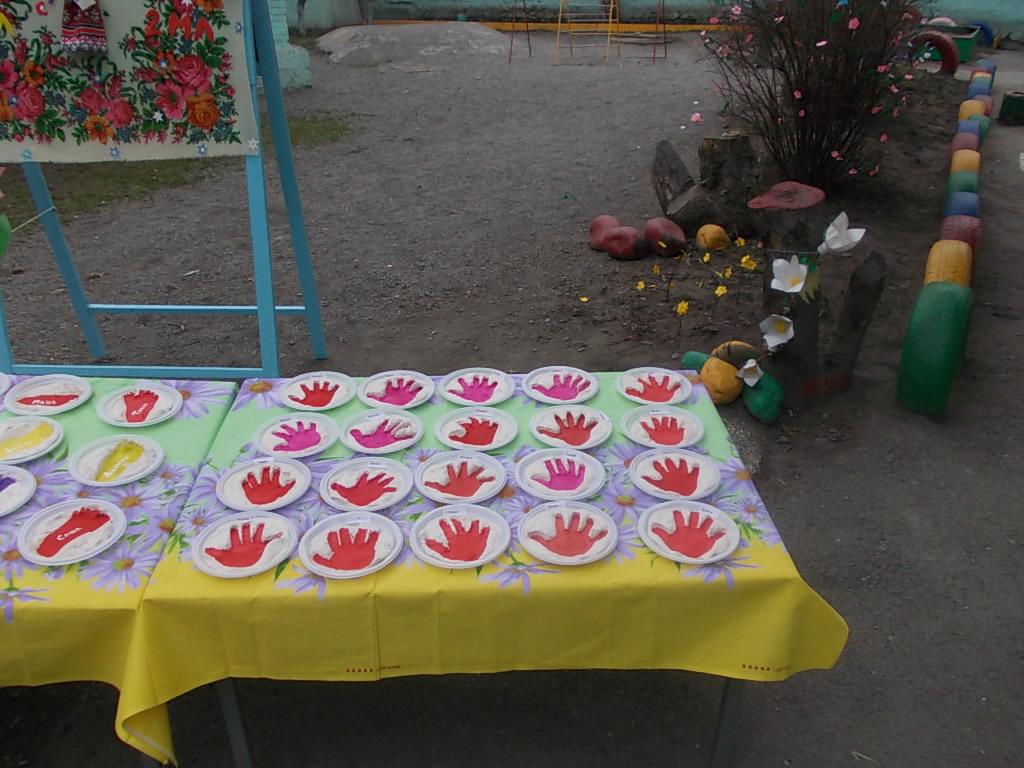 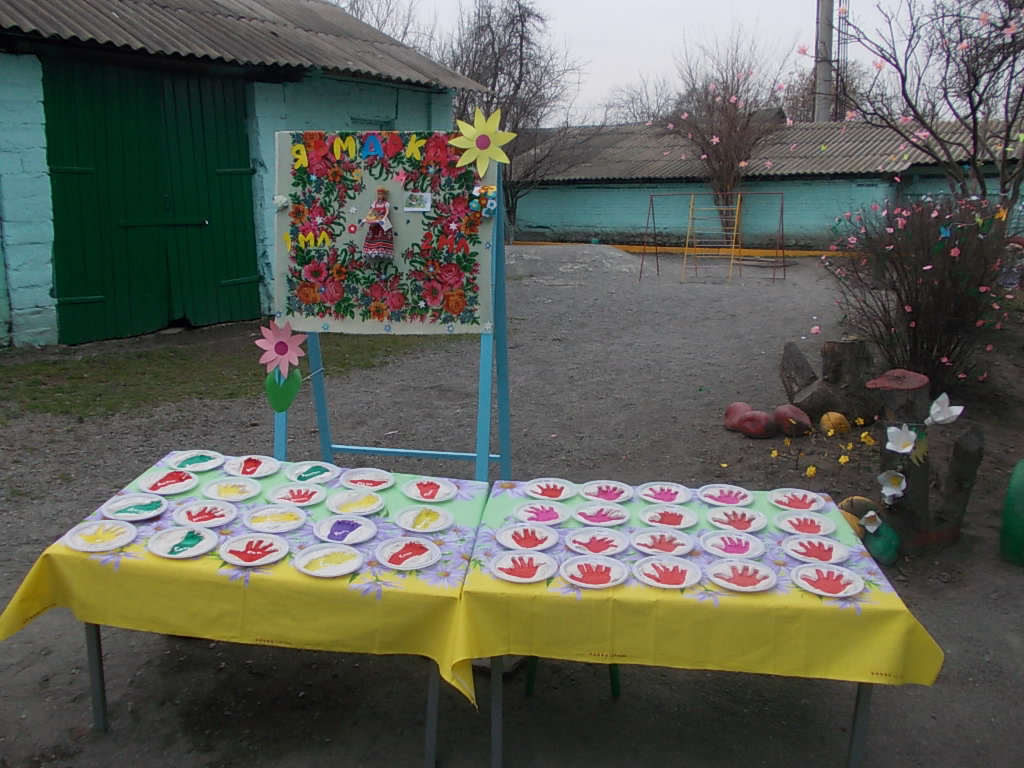 ПОСЛЕ ВКУСНЫХ БЛИНОВ ВСЕ НА ЯРМАРКУ
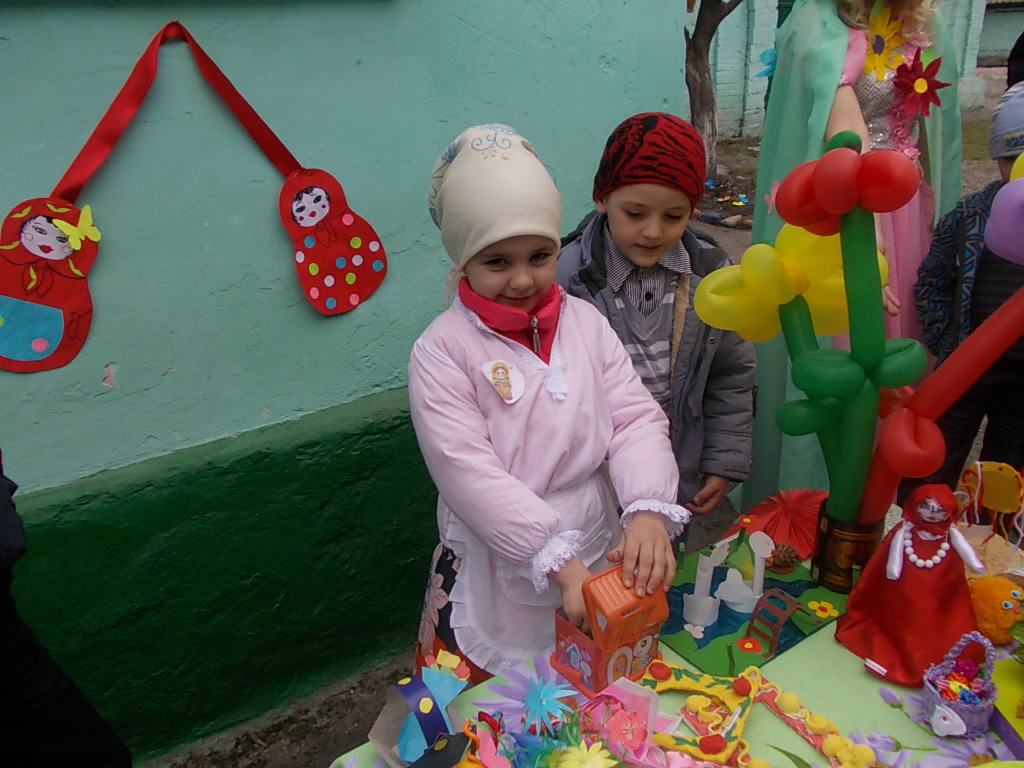 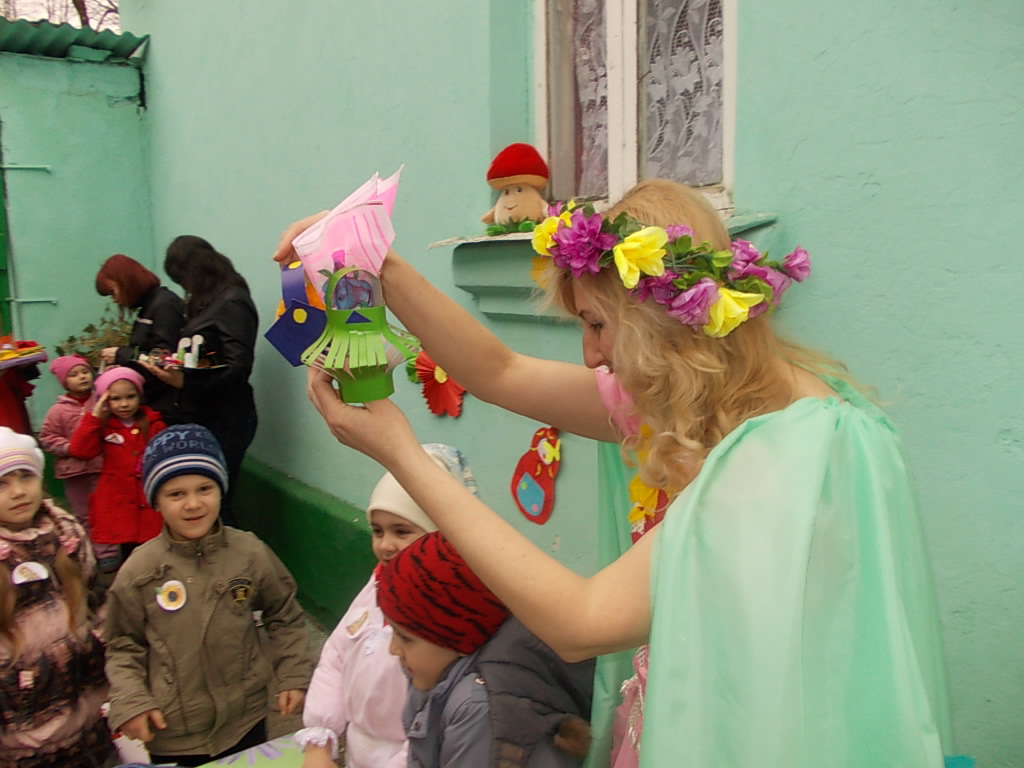 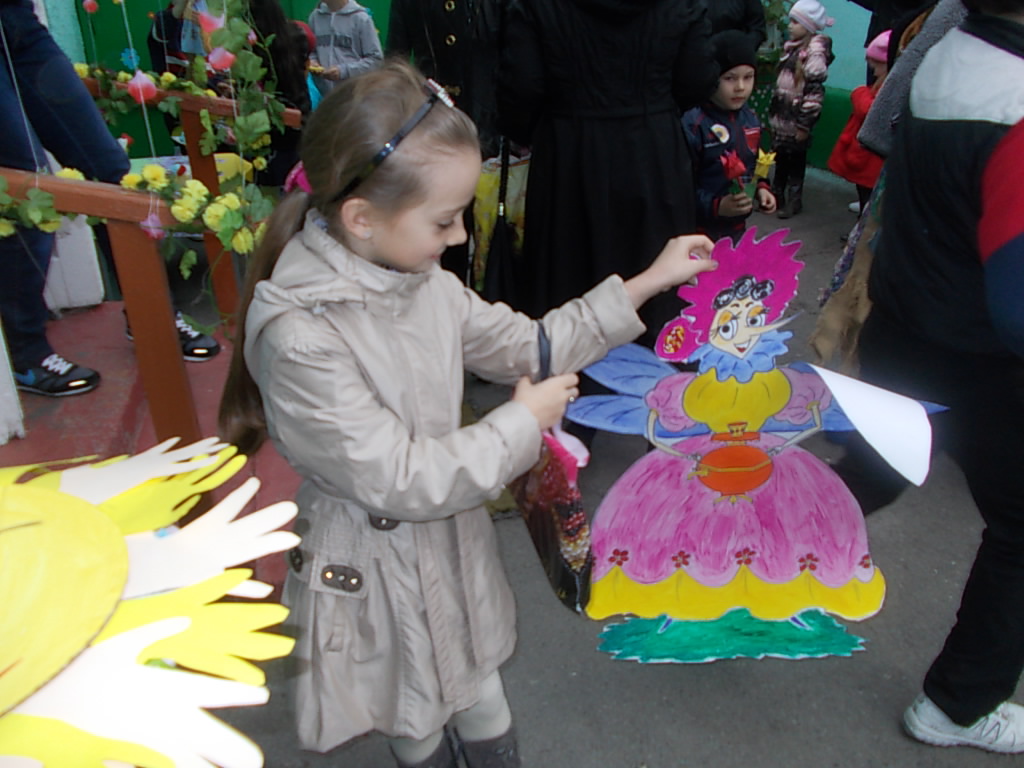 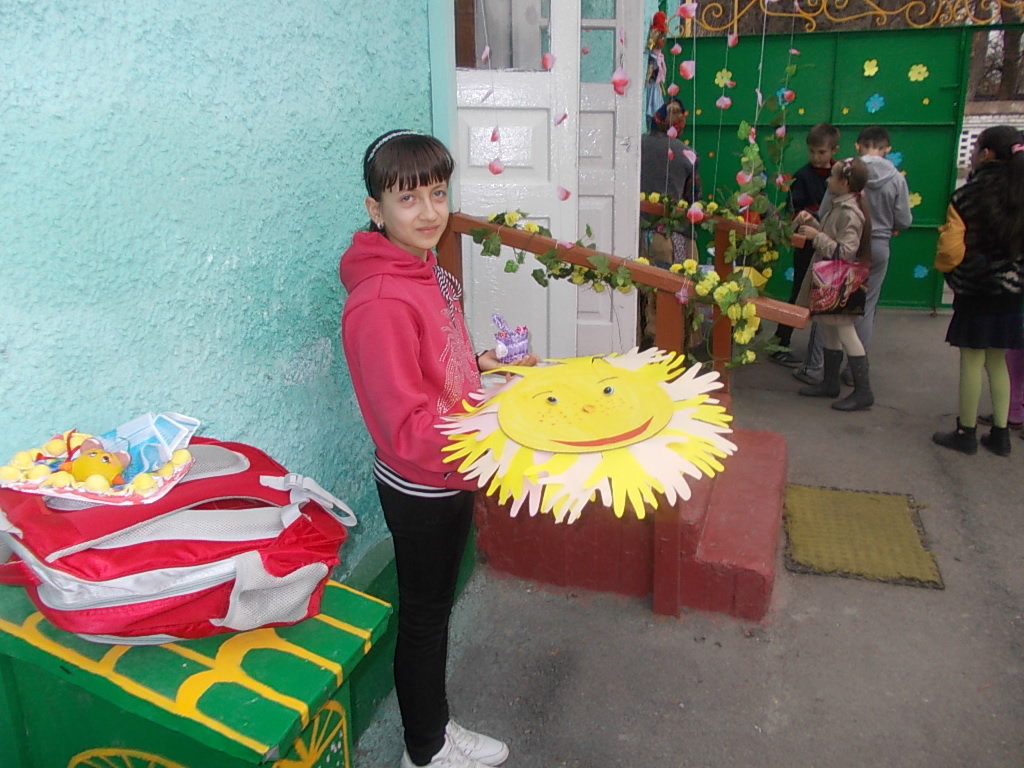 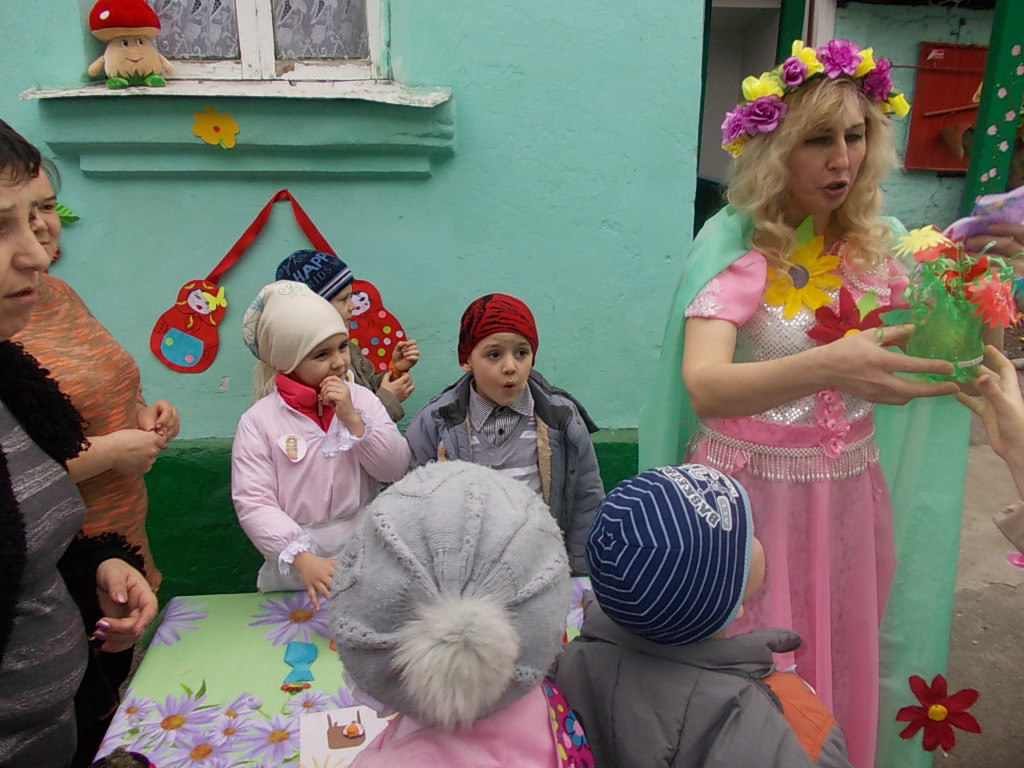 ПОДСЧЕТ НАЧАЛСЯ!
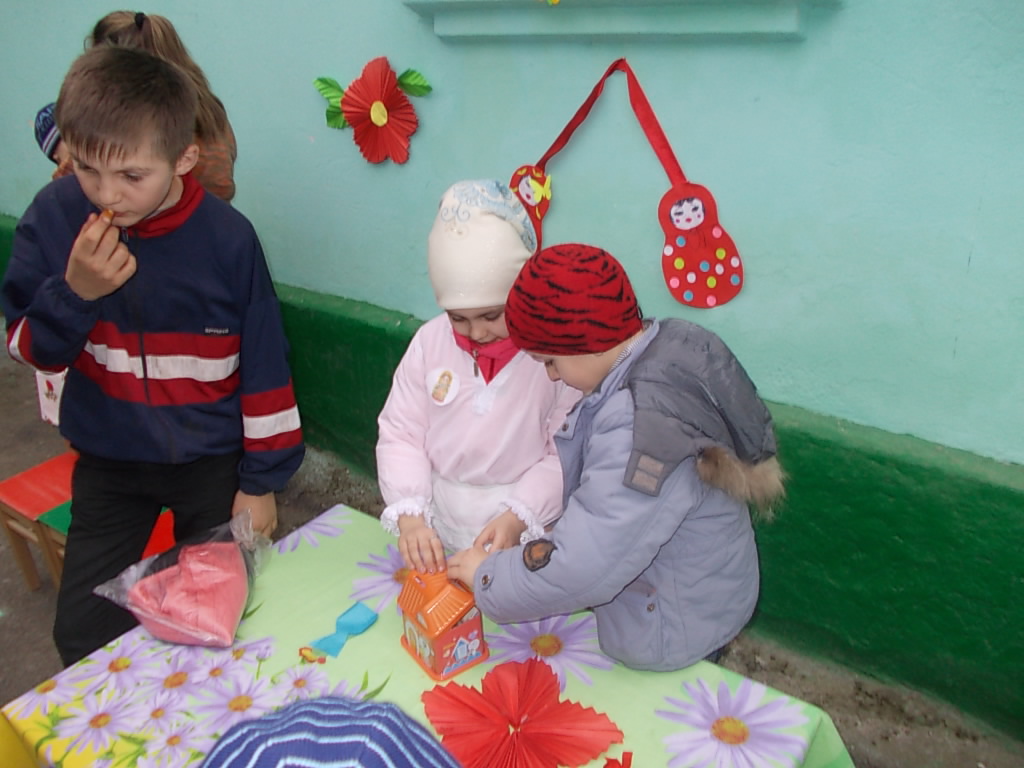 АНАЛИЗ ДЕЯТЕЛЬНОСТИ
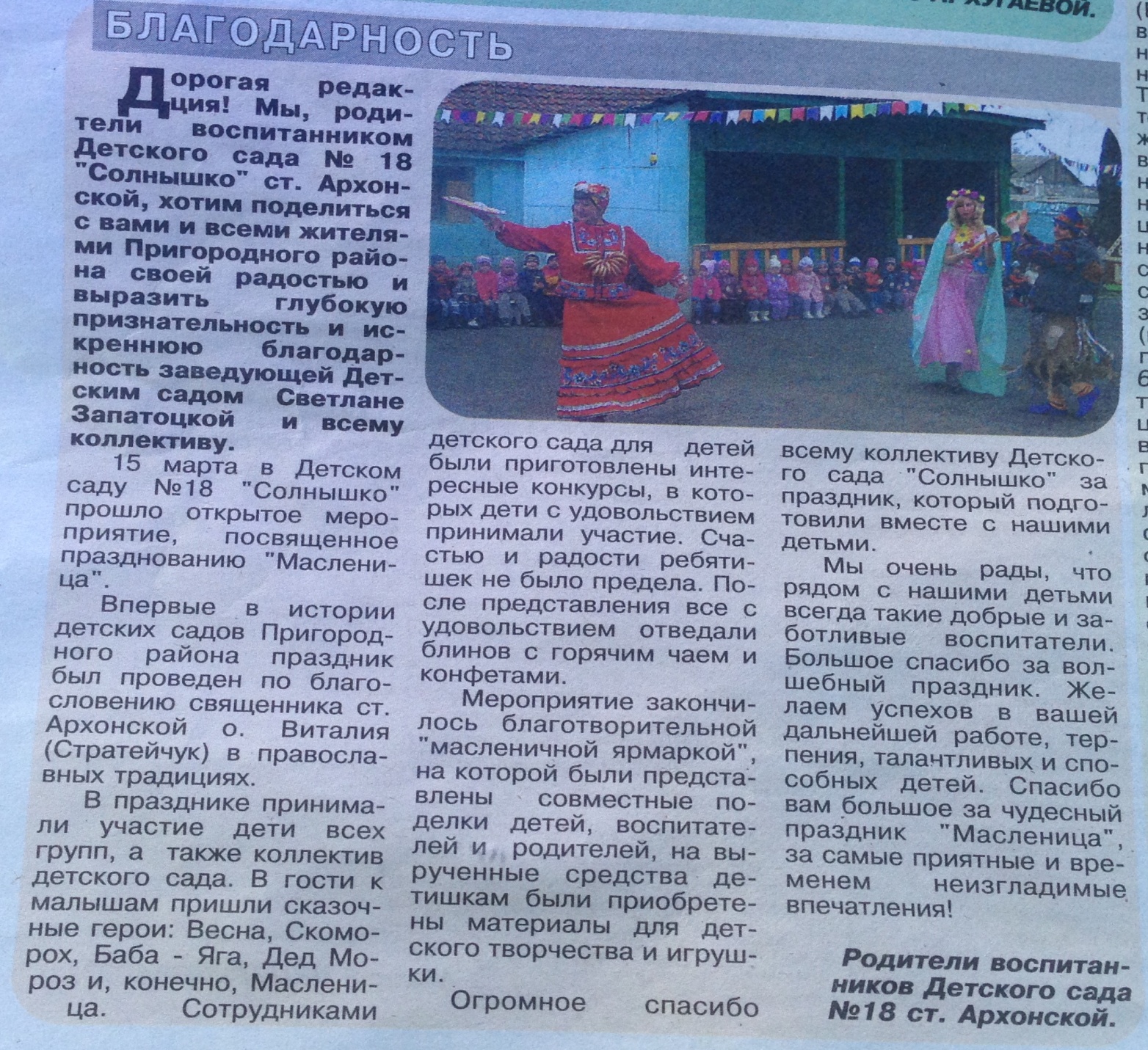 СПАСИБО ЗА ВНИМАНИЕ !